VEGETABLE THEME
The
Mädchenrealschule
GREENSUN
Niedermünster
Copyright 2018
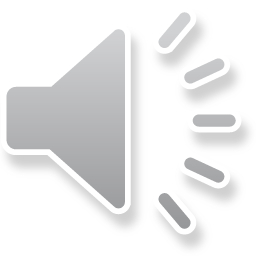 Mädchenrealschule
Niedermünster
Type Awesome Title
Our Favorite Product
Unsere Mädchenrealschule Niedermünster
Sr. Maria Theresia Gerhardinger
Kloster in Stadtamhof
Introduction
A wonderful serenity has taken possession of my entire soul, like these sweet mornings of spring which I enjoy with my whole heart. I am alone, and feel the charm of existence in this spot
Let’s Start
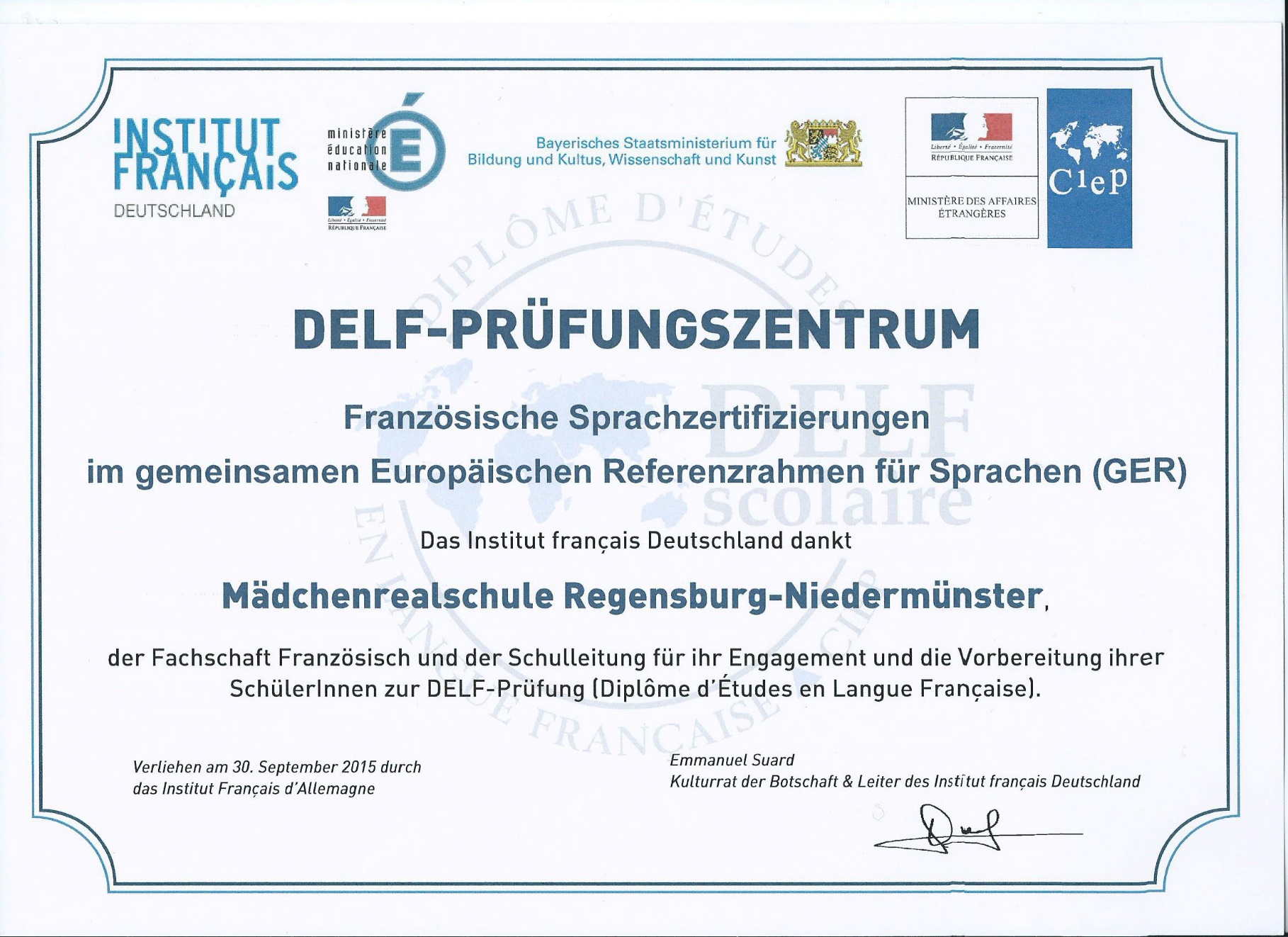 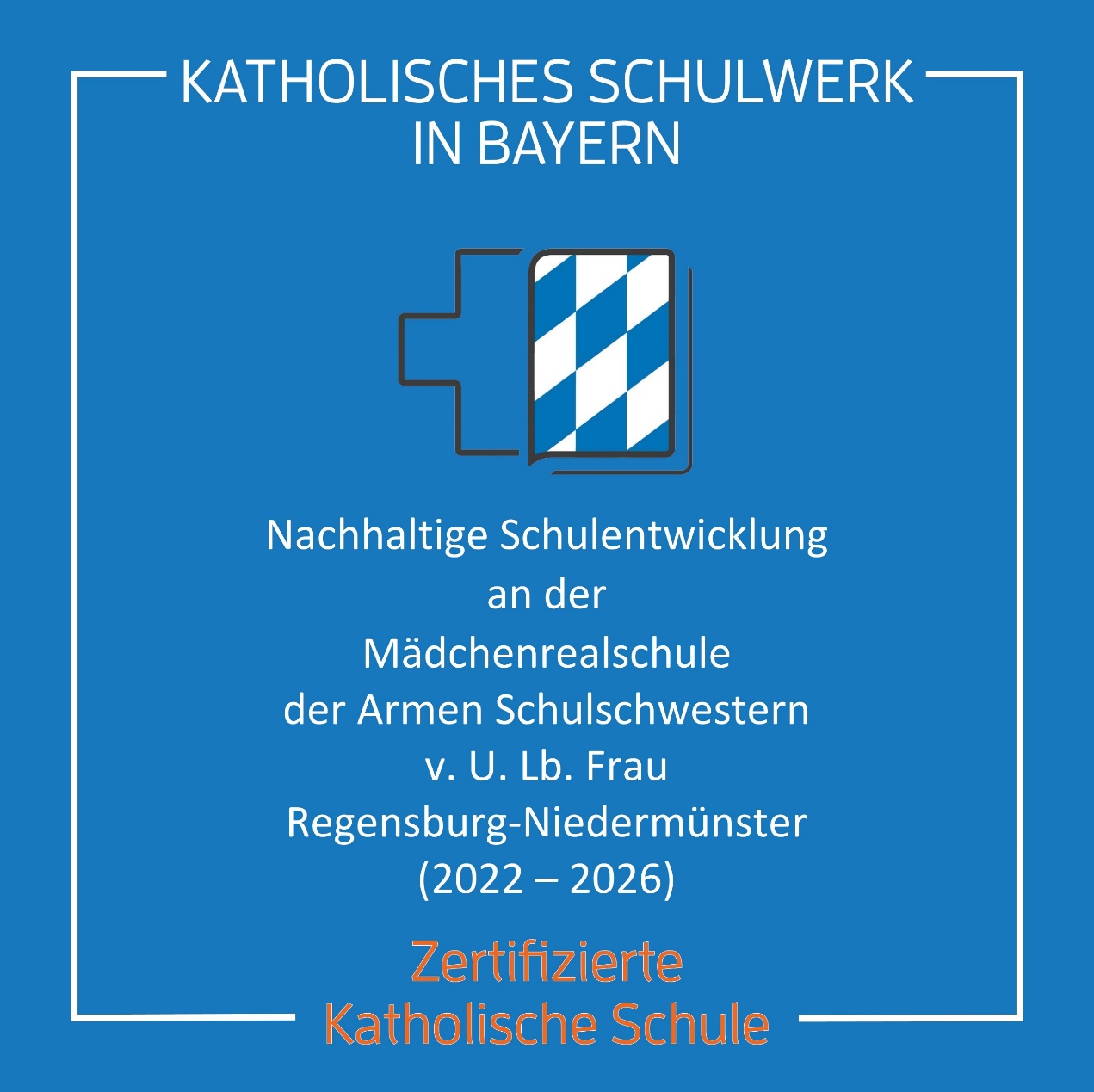 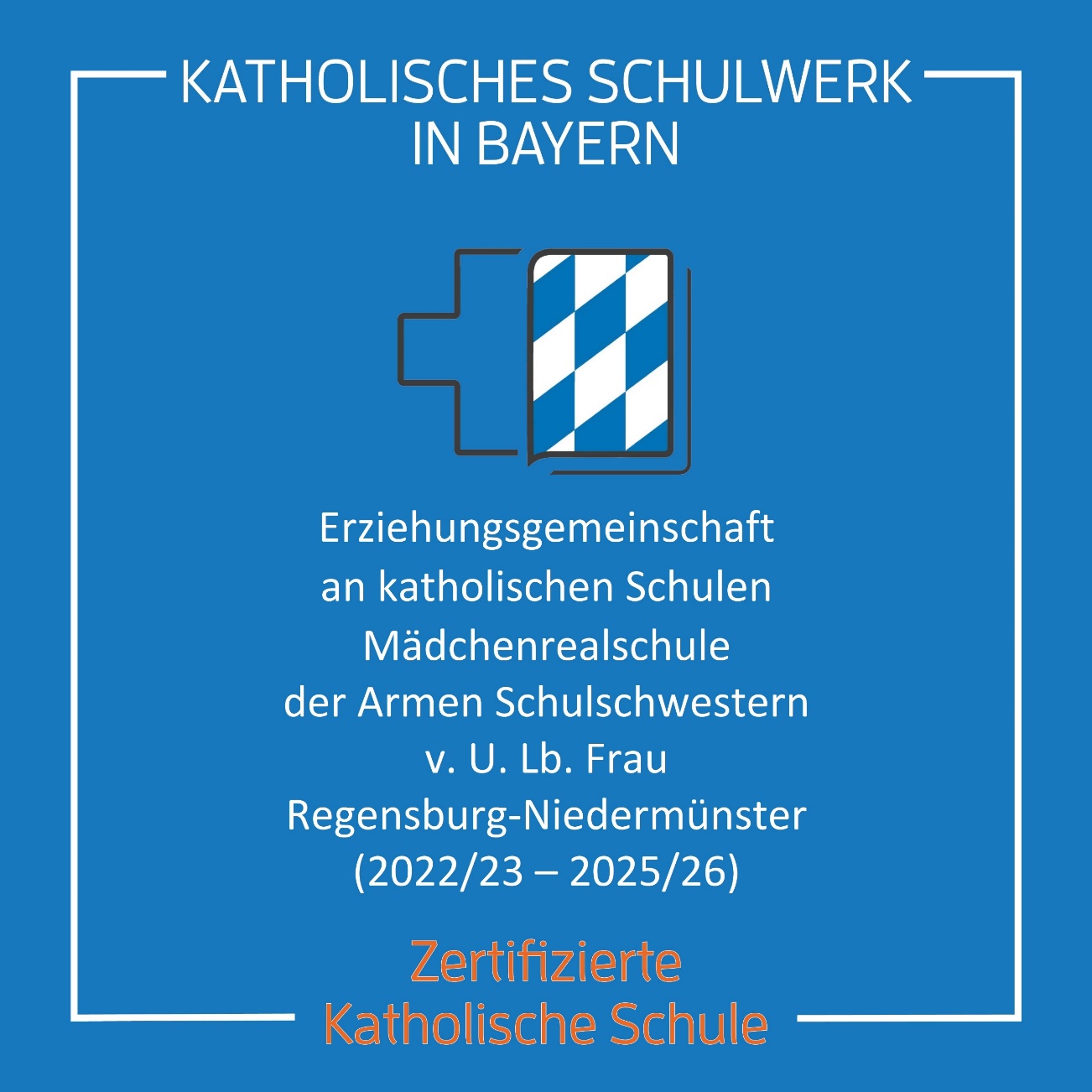 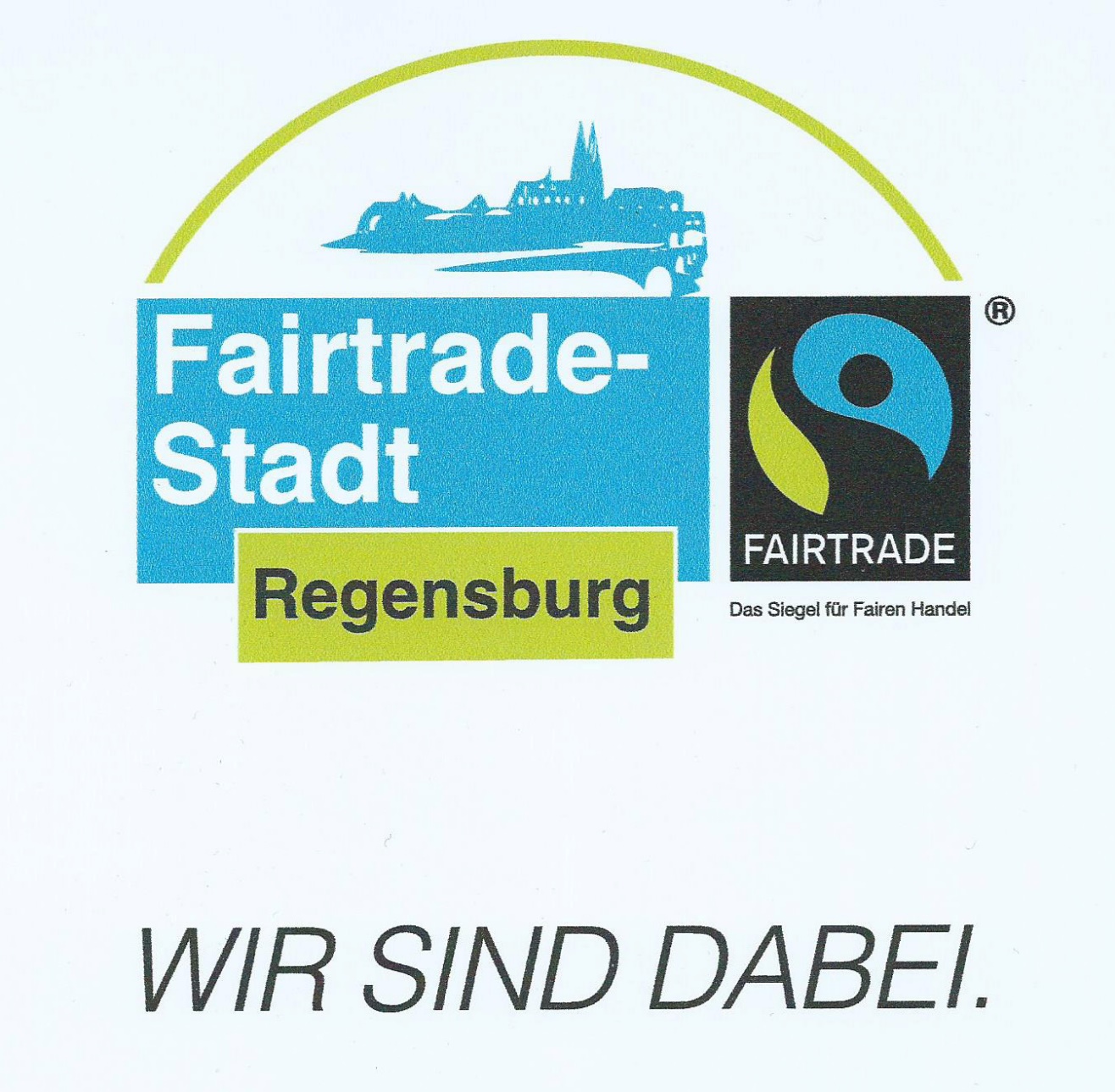 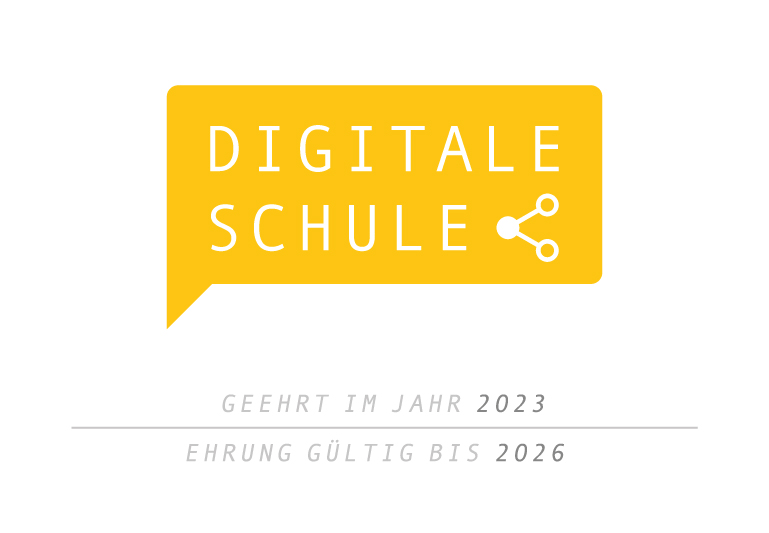 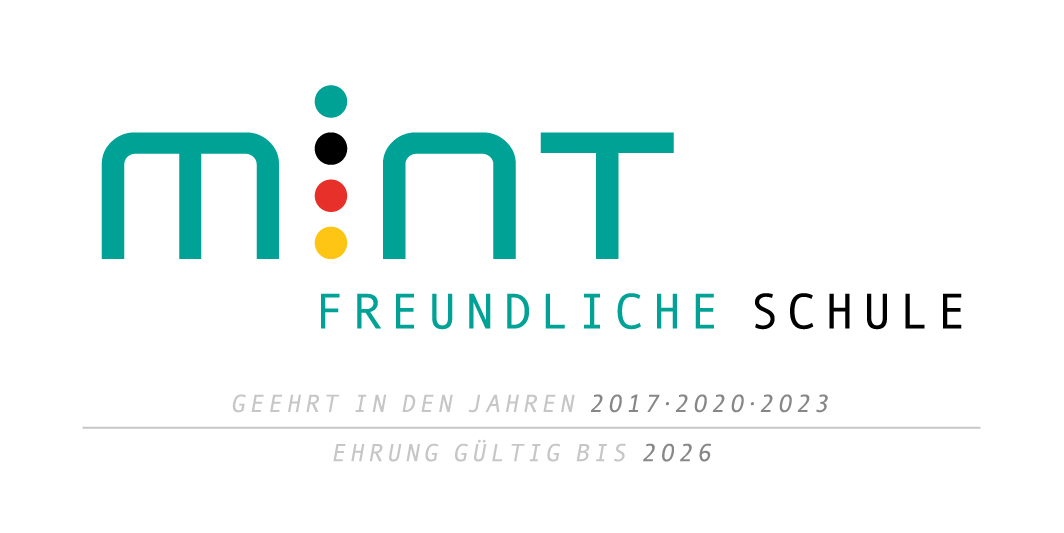 Unsere
Siegel
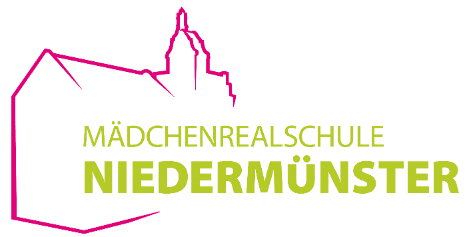 Ziele und Auftrag
Grundlage ist das christliche Welt- und Menschenbild
in unserer Erziehungs- und Bildungsarbeit!
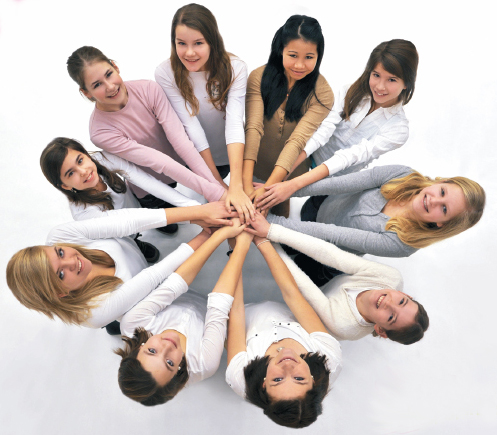 … und wie setzen wir das um?
solide Kenntnisse vermitteln
solide Kenntnisse vermitteln
solide Kenntnisse vermitteln
solide Kenntnisse vermitteln
ganzheitliche Entwicklung fördern
ganzheitliche Entwicklung fördern
ganzheitliche Entwicklung fördern
ganzheitliche Entwicklung fördern
zur Übernahme von sozialer Verantwortung ermutigen
zur Übernahme von sozialer Verantwortung ermutigen
zur Übernahme von sozialer Verantwortung ermutigen
zu sinnvoller Lebensgestaltung führen
zu sinnvoller Lebensgestaltung führen
Wahlpflichtfächer
II	Wirtschaftswissenschaften
IIIa	Sprachen (Französisch)
IIIb	Ernährung und Gesundheit
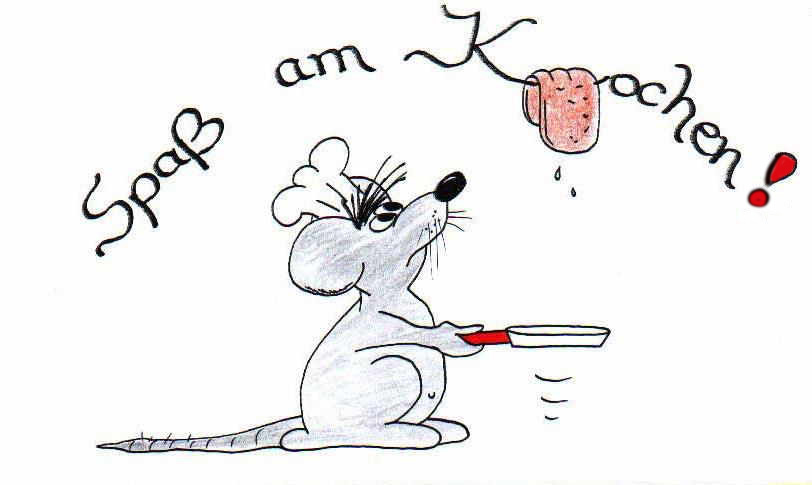 Wahlfächer
Schulsanitätsdienst
Wahlfächer
Schulspiel
Wahlfächer
Englisch und Französisch Konversation
Wahlfächer
Chemie-Experimente
Wahlfächer
Kochen
Wahlfächer
Chor 5./6. Klassen
Wahlfächer
Chor 7. – 10. Klassen
Wahlfächer
Kammermusik
Wahlfächer
Bläsergruppe
Wahlfächer
Schulbands
Wahlfächer
Schlagzeug und Gitarre
RR
Wahlfächer
Robotik
Wahlfächer
Tanz
Fahrten beleben den
Schulalltag
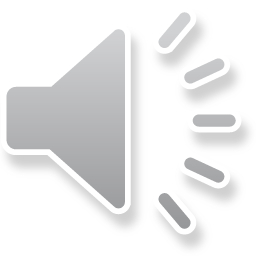 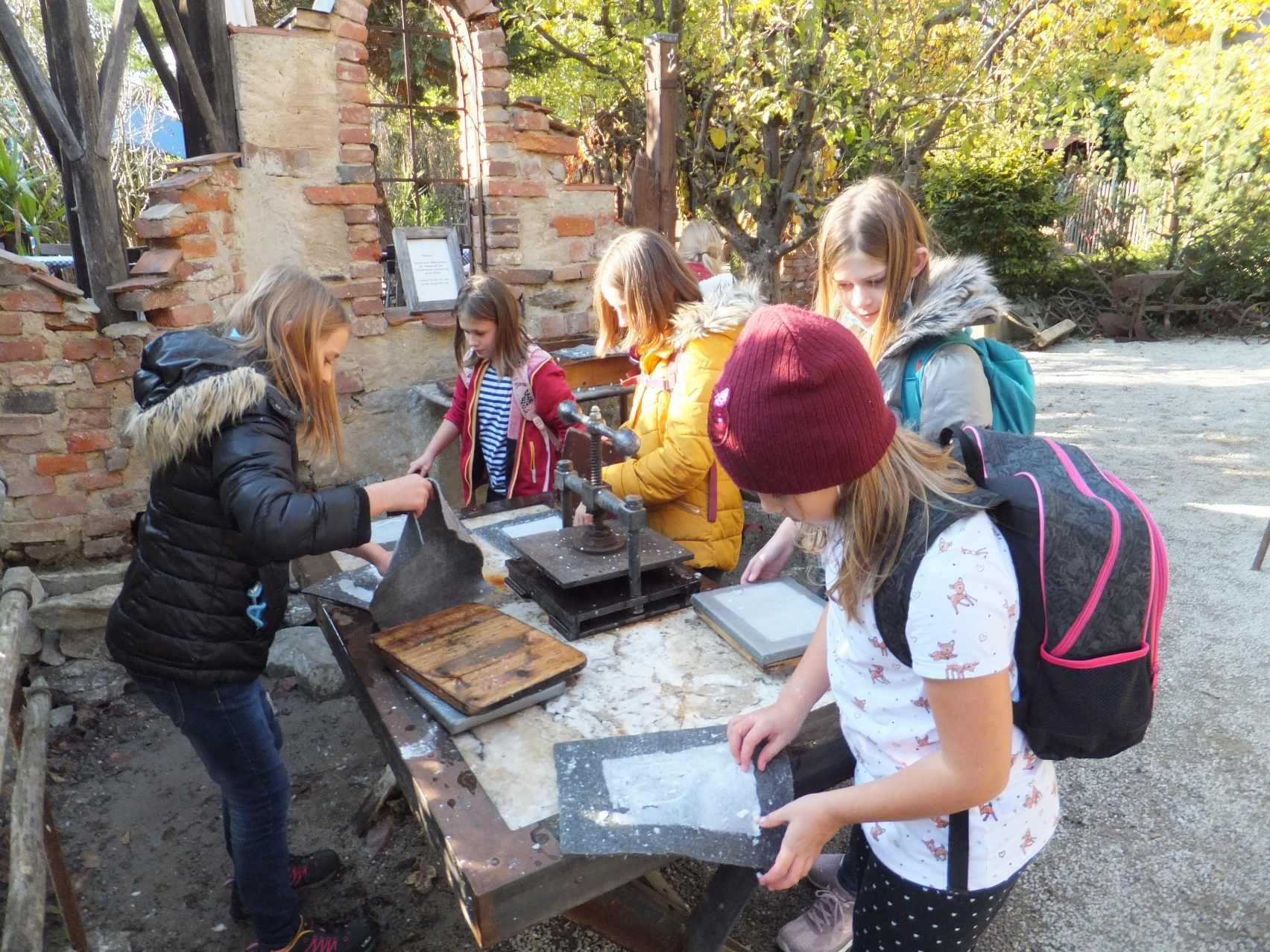 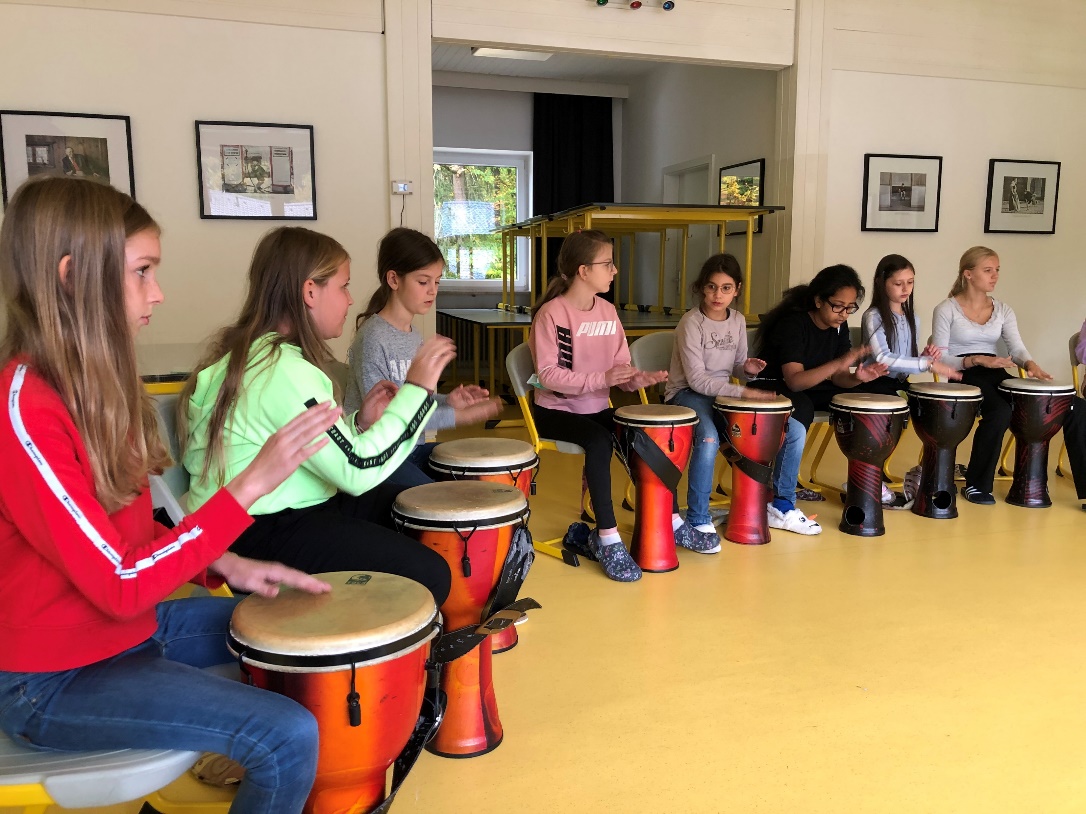 5.Klassen Schullandheimaufenthalt
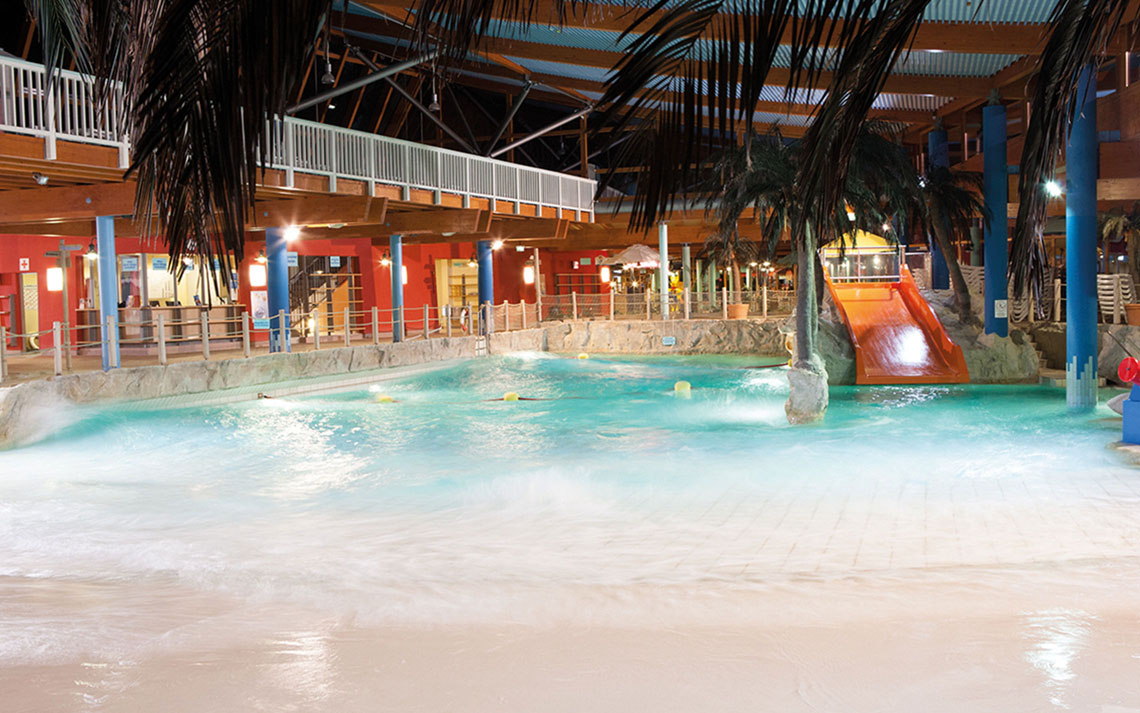 6. Klassen Schwimmtag
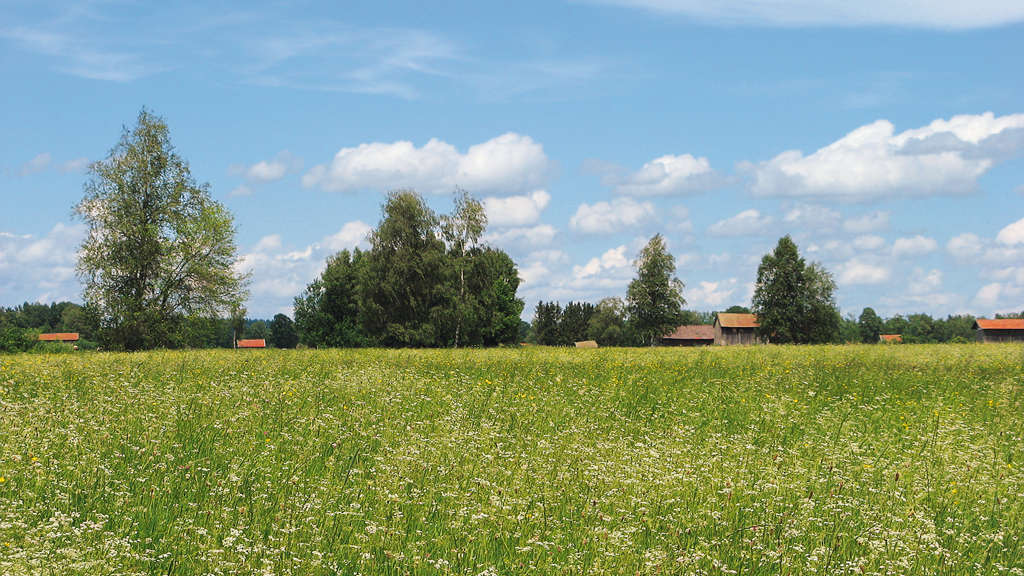 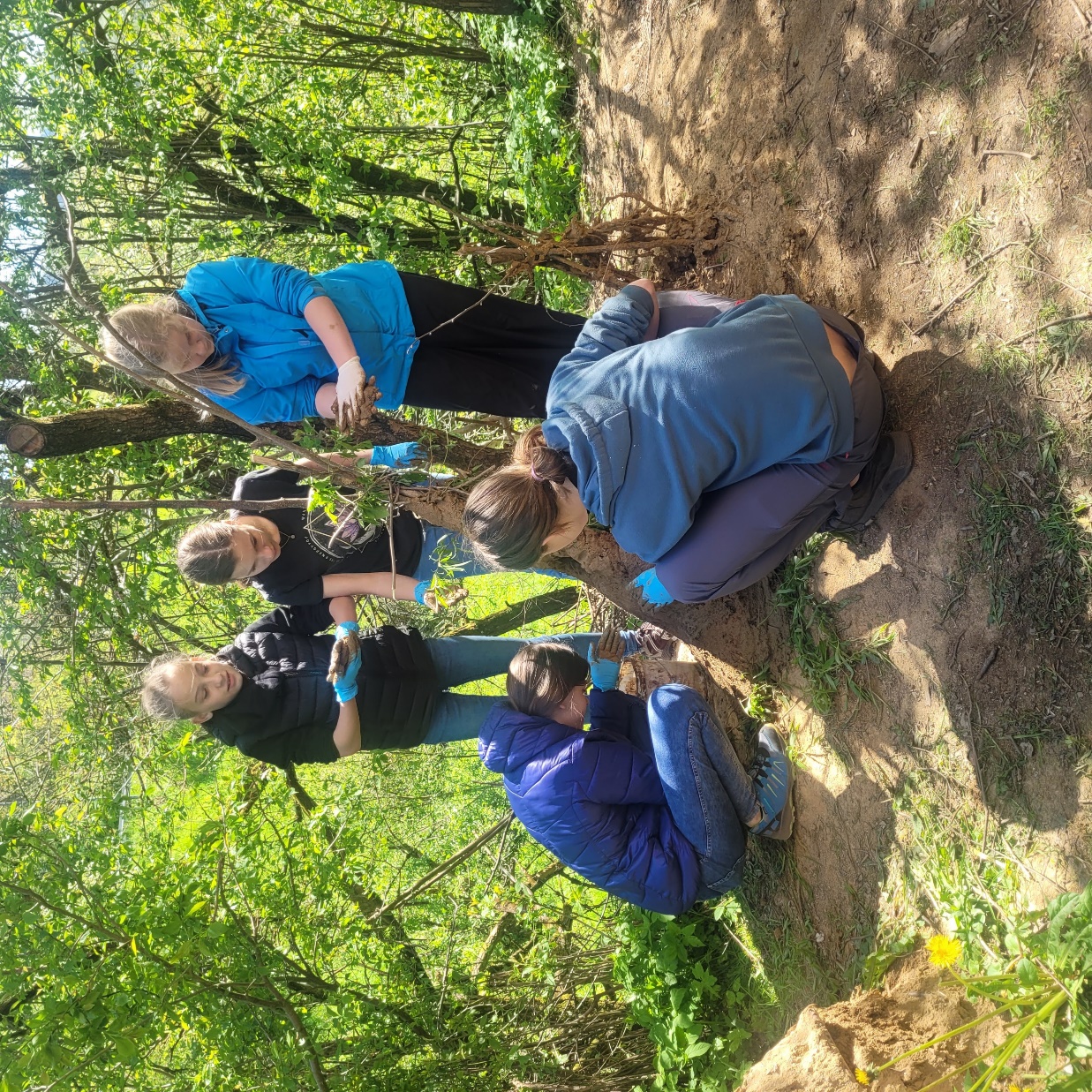 7. Klassen Erlebniswoche auf Burg Trausnitz
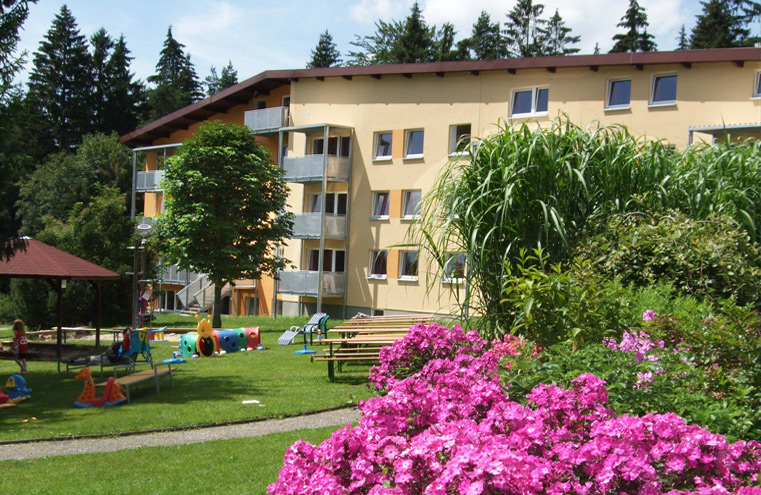 9. Klassen Besinnungstage im Kolpinghaus Lambach
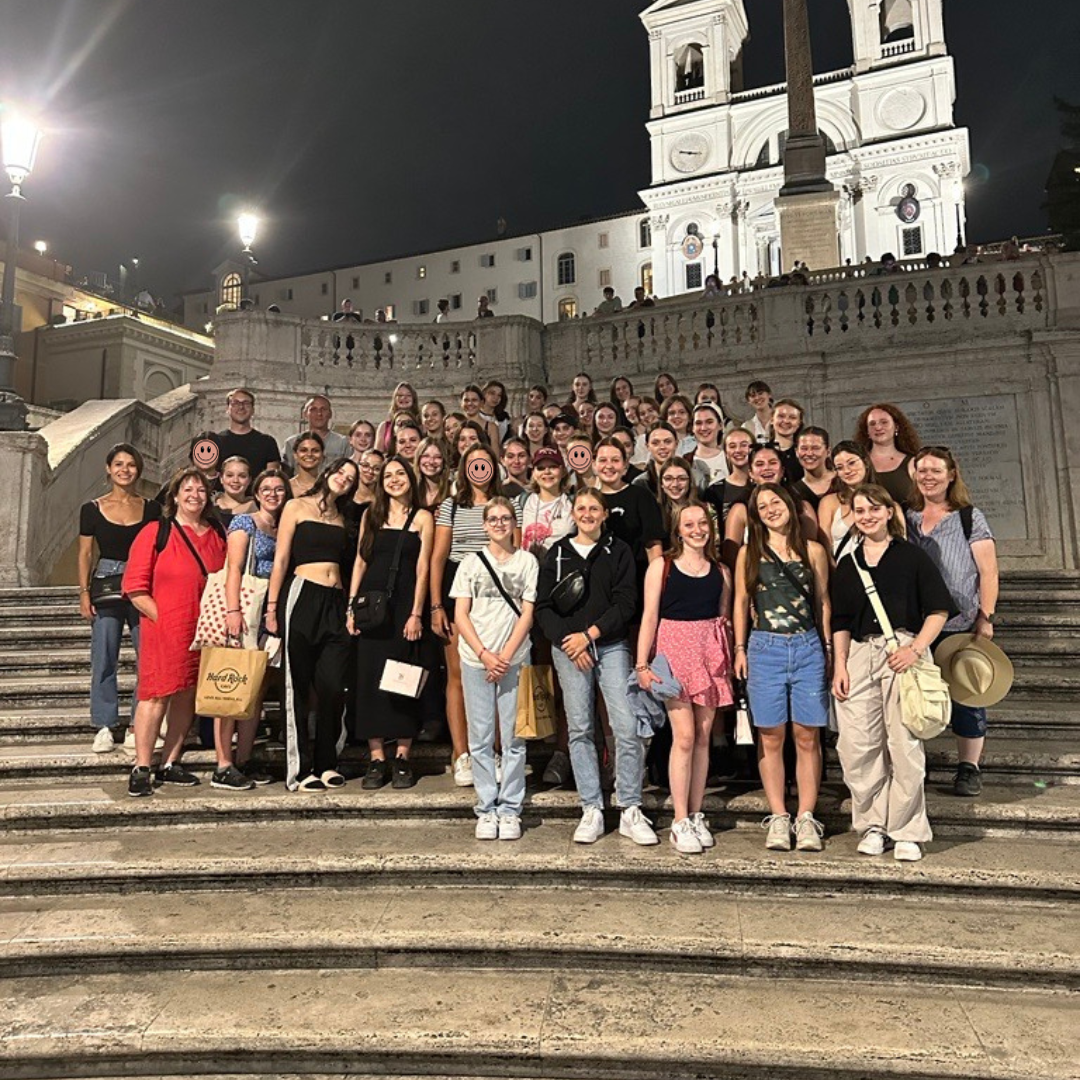 10. Klassen Abschlussfahrt am Anfang des Jahres
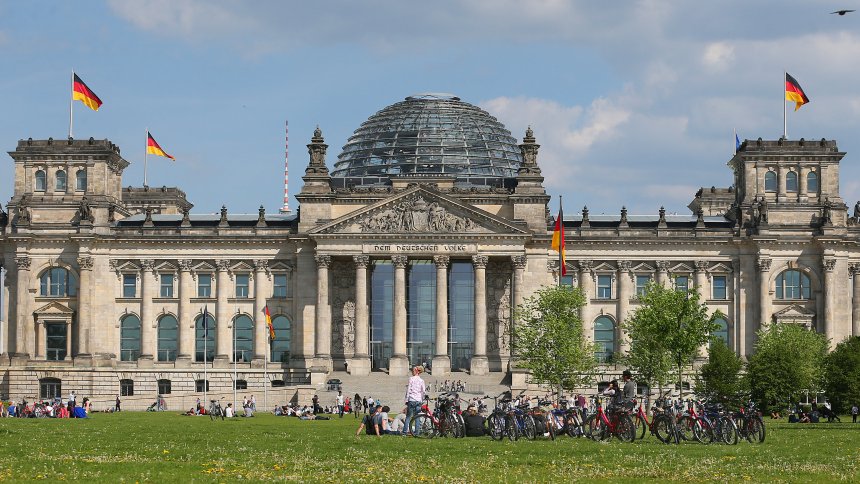 10. Klassen Berlinfahrt mit politischen Stationen nach der Abschlussprüfung
Exkursionen
bringen Leben in den Schulalltag
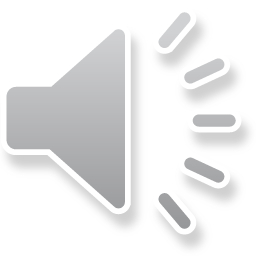 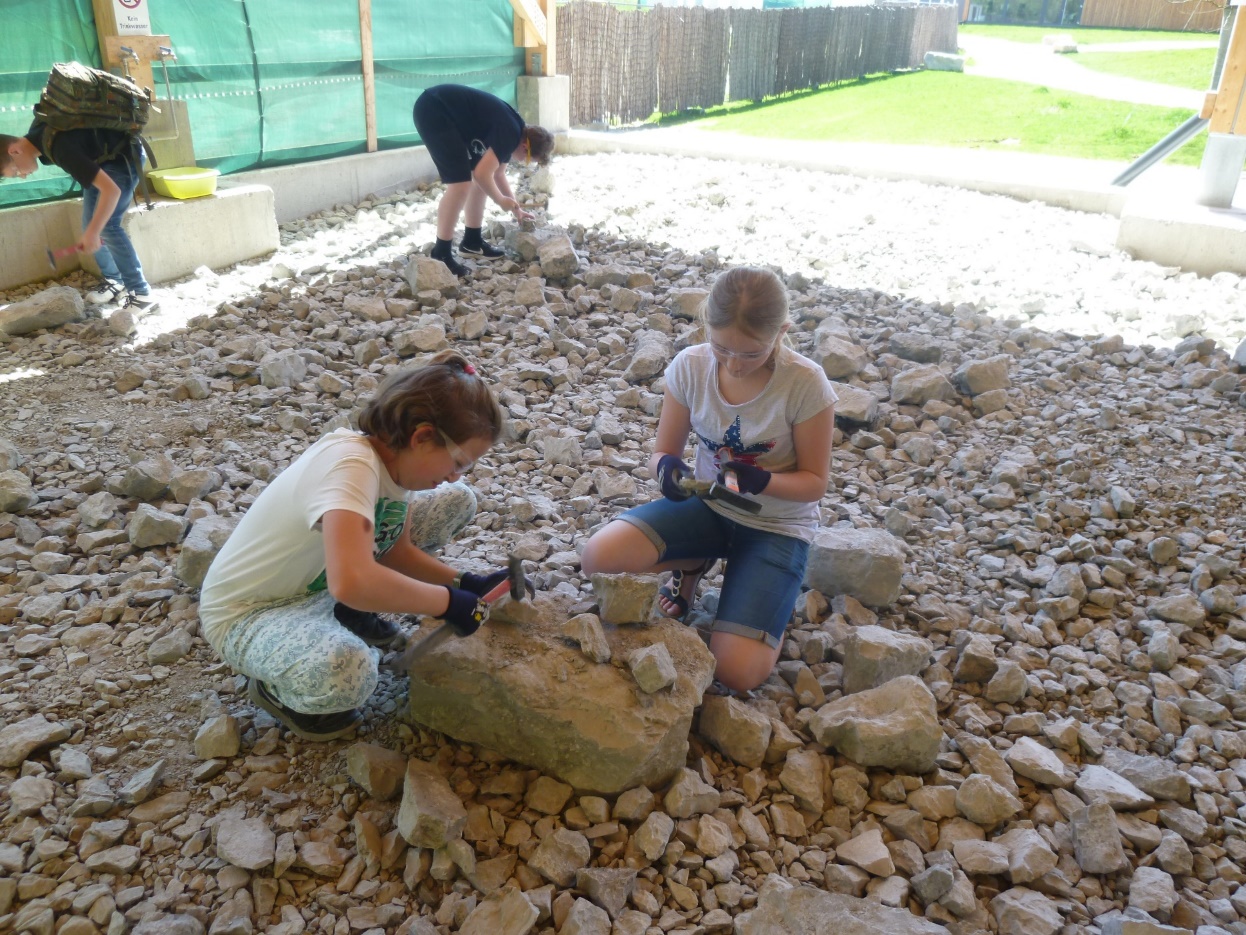 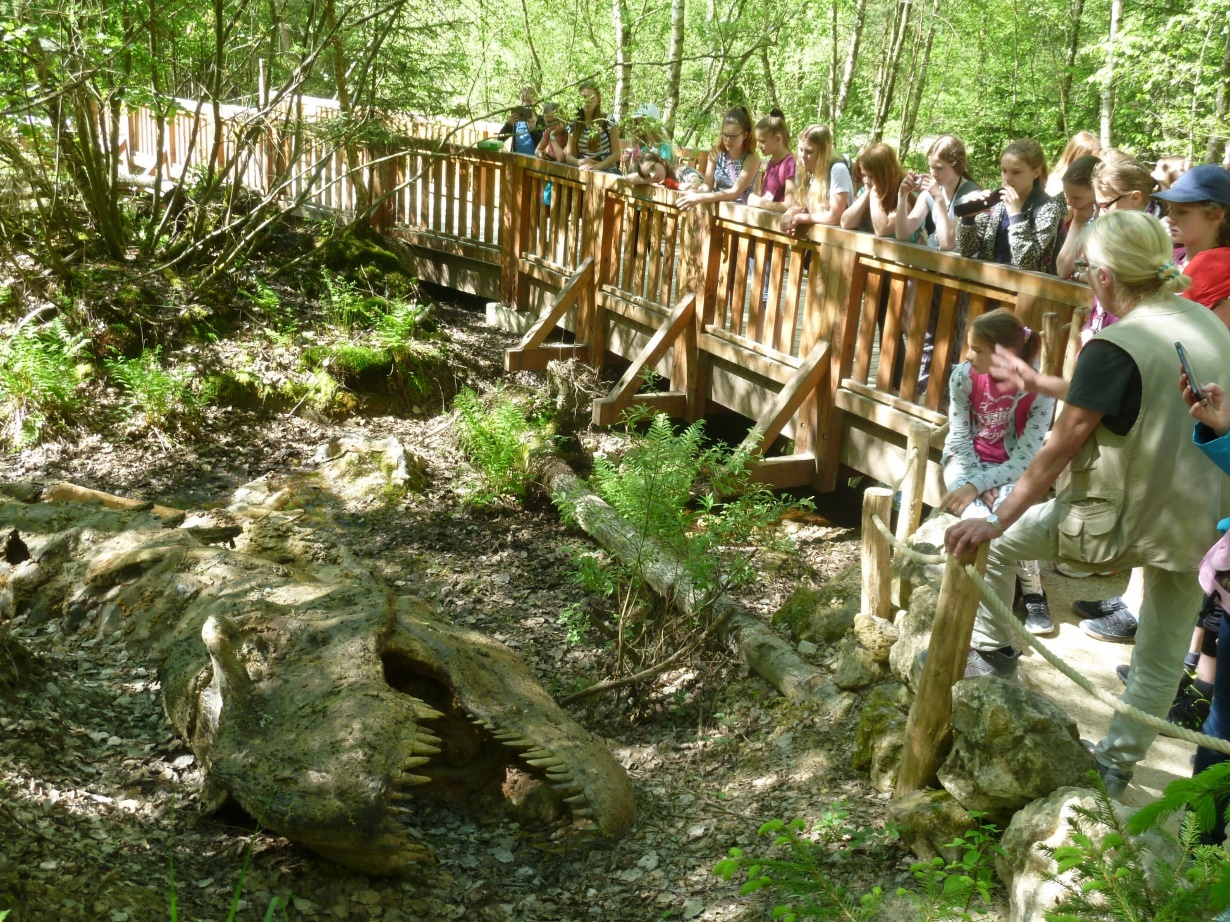 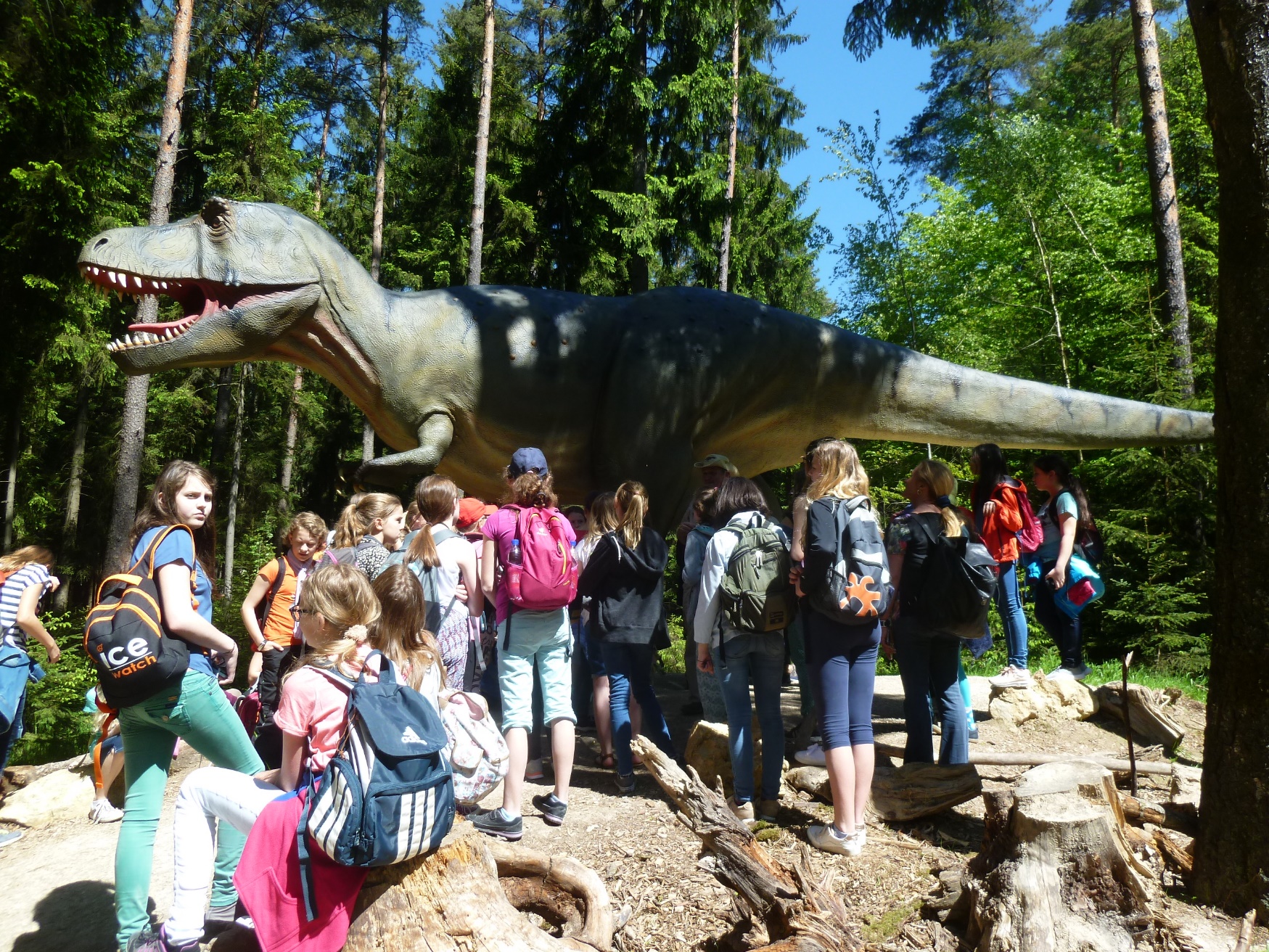 Besuch im Dinopark
Schulpartnerschaft
mit dem Collège Saint Joseph in Derval (Bretagne)
8./9. Klassen im 2-Jahres-Rhythmus
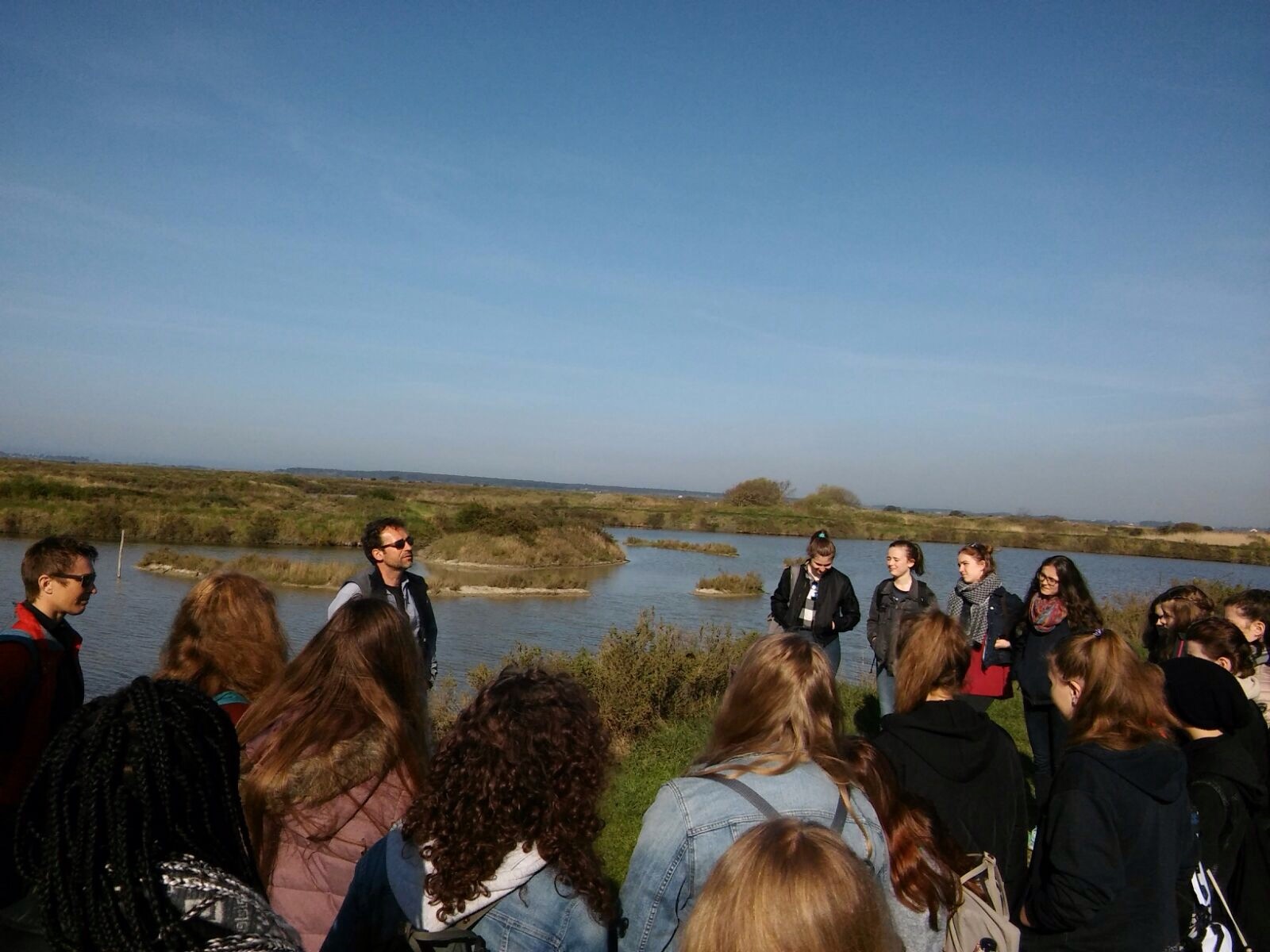 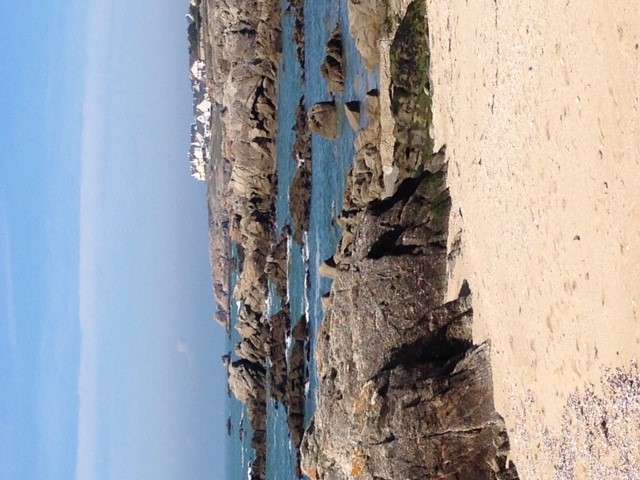 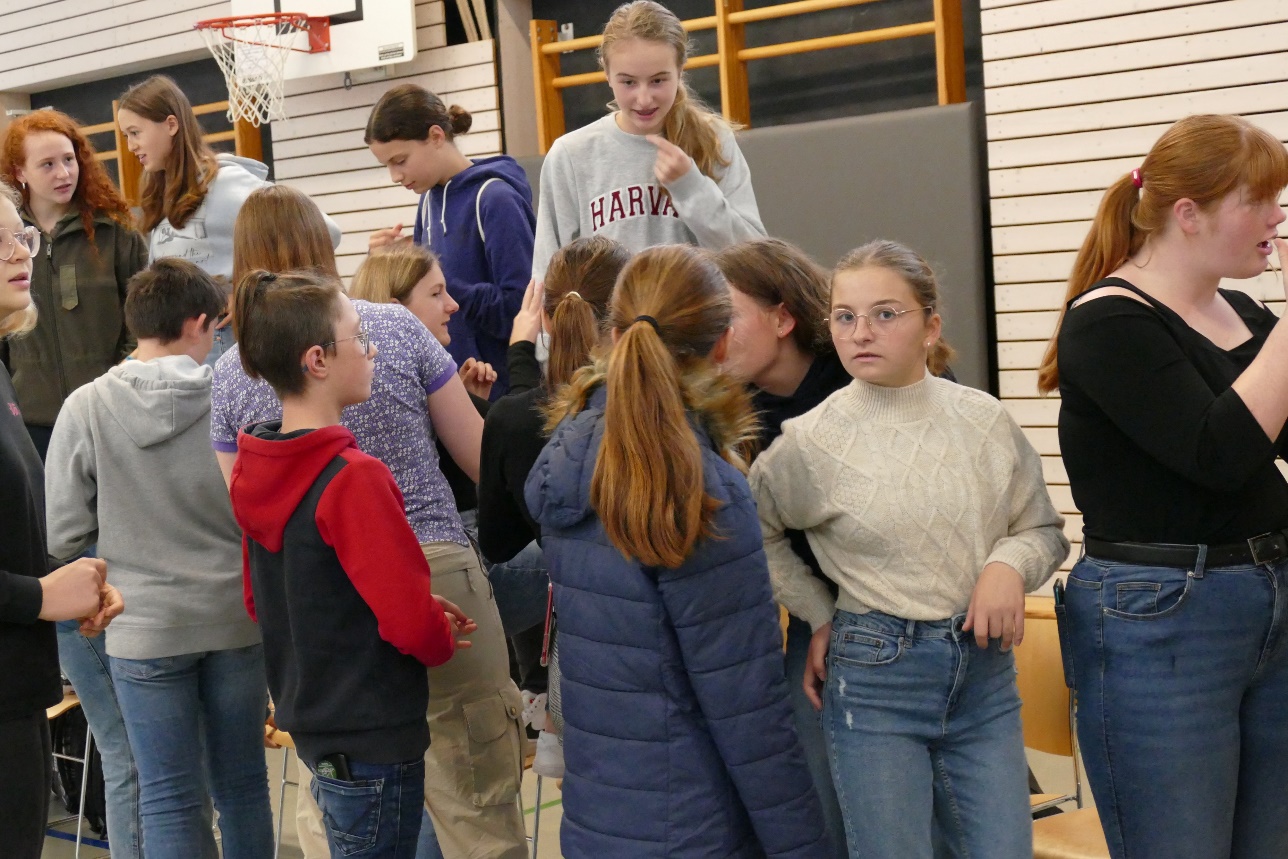 Schüleraustausch
Offene Ganztagsschule
Die offene Ganztagsschule als zusätzliches Angebot bietet die Möglichkeit
Lernen zu lernen
Freizeit zu gestalten
Gemeinschaft zu erfahren
soziale Verantwortung einzuüben
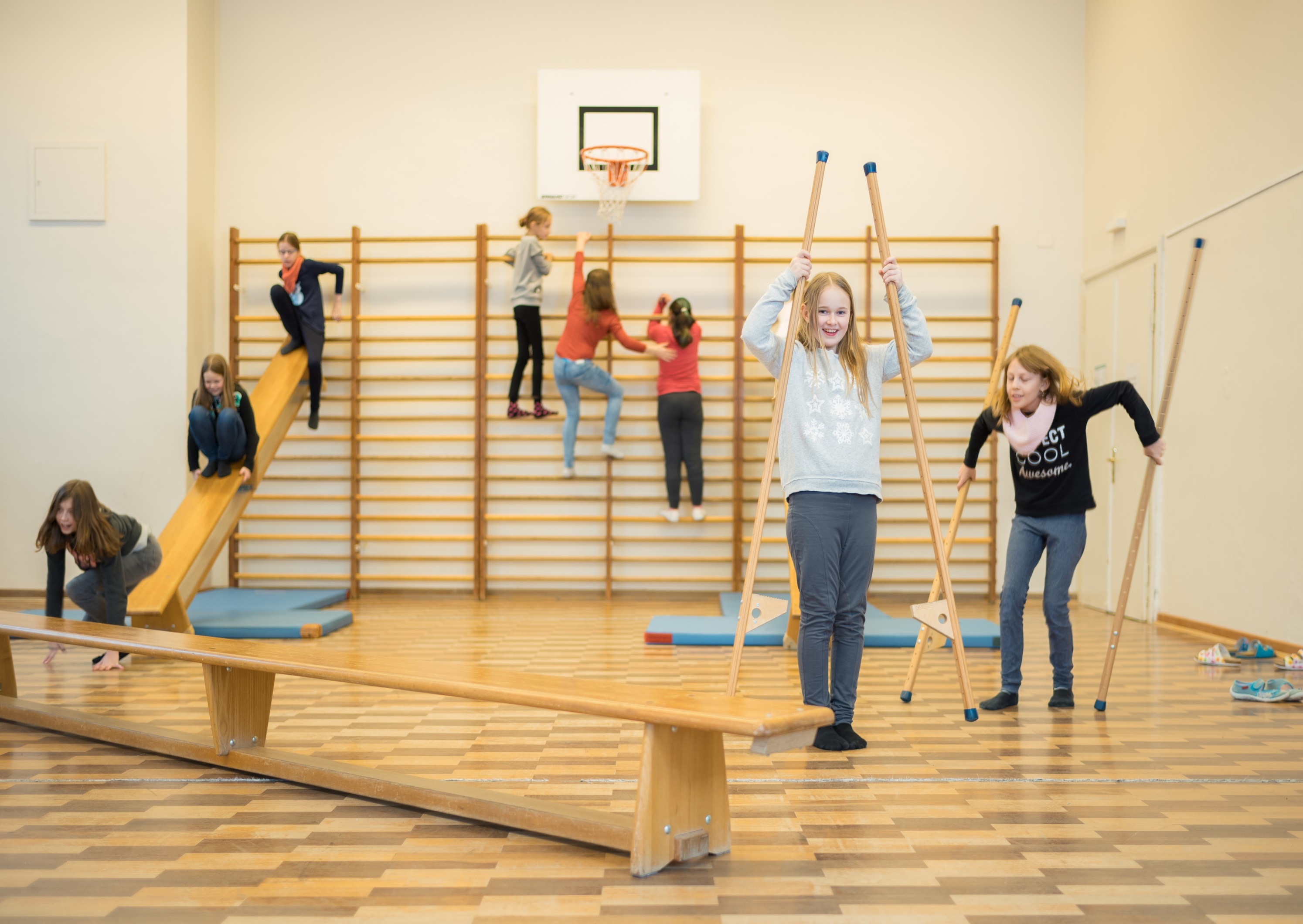 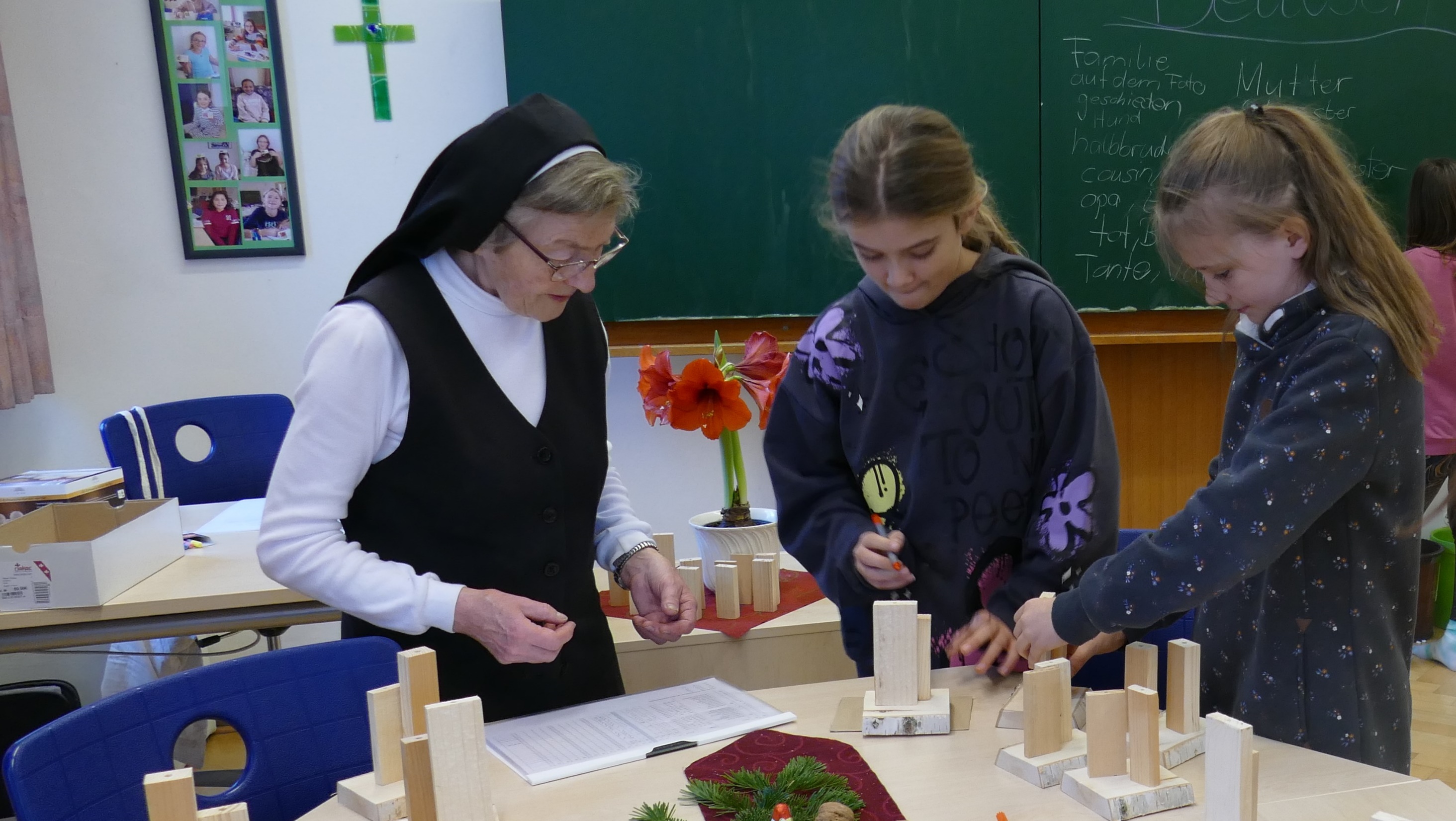 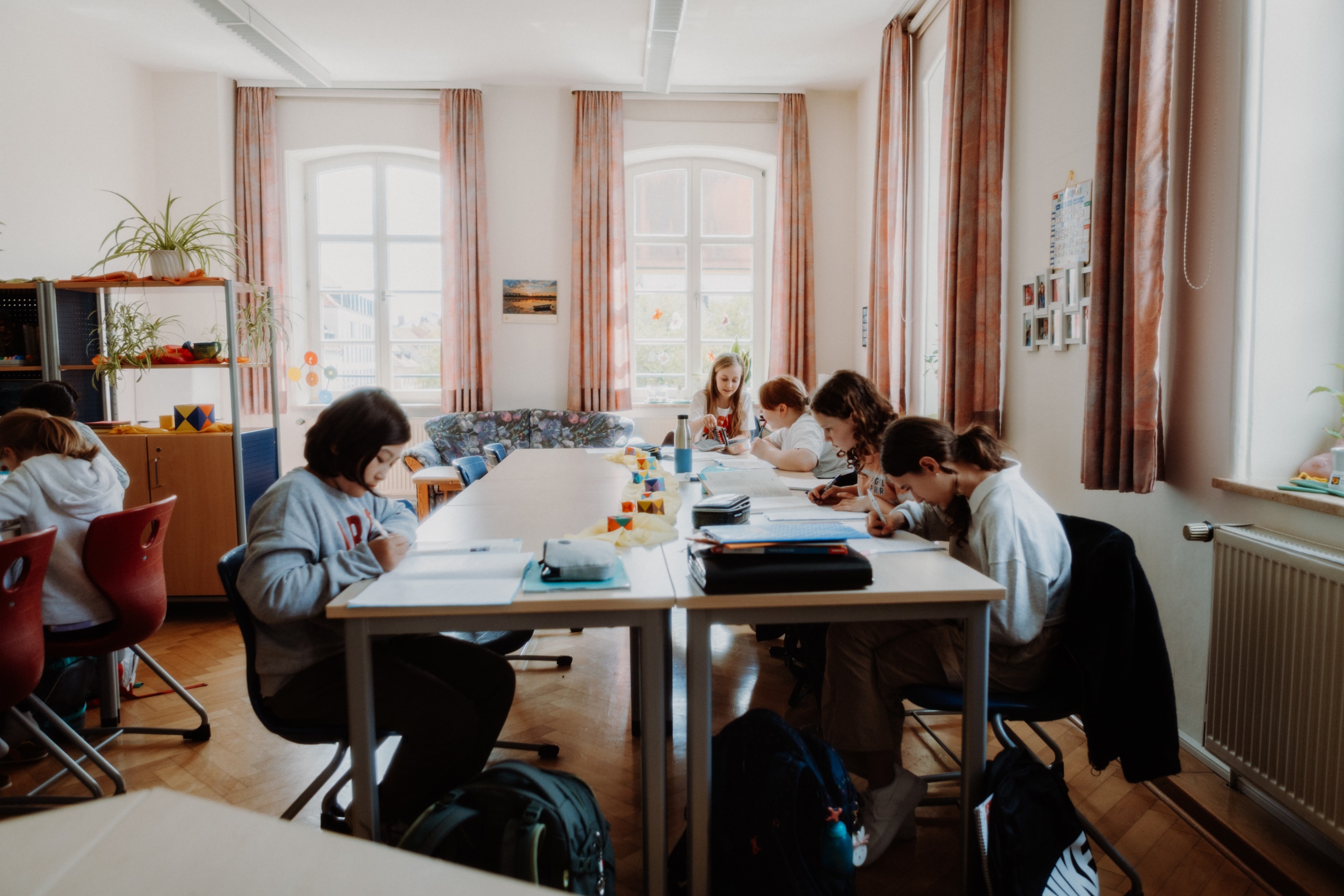 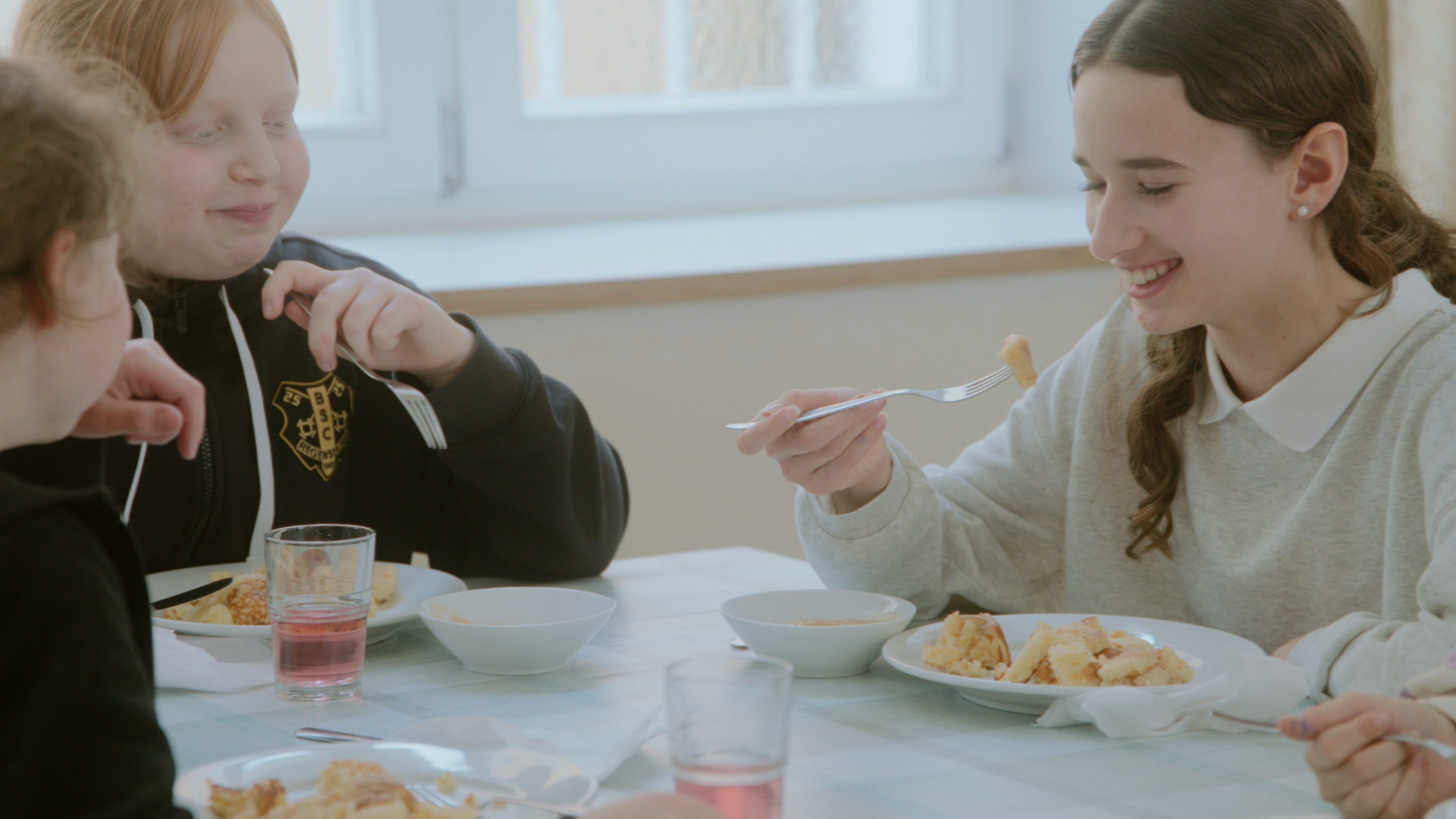 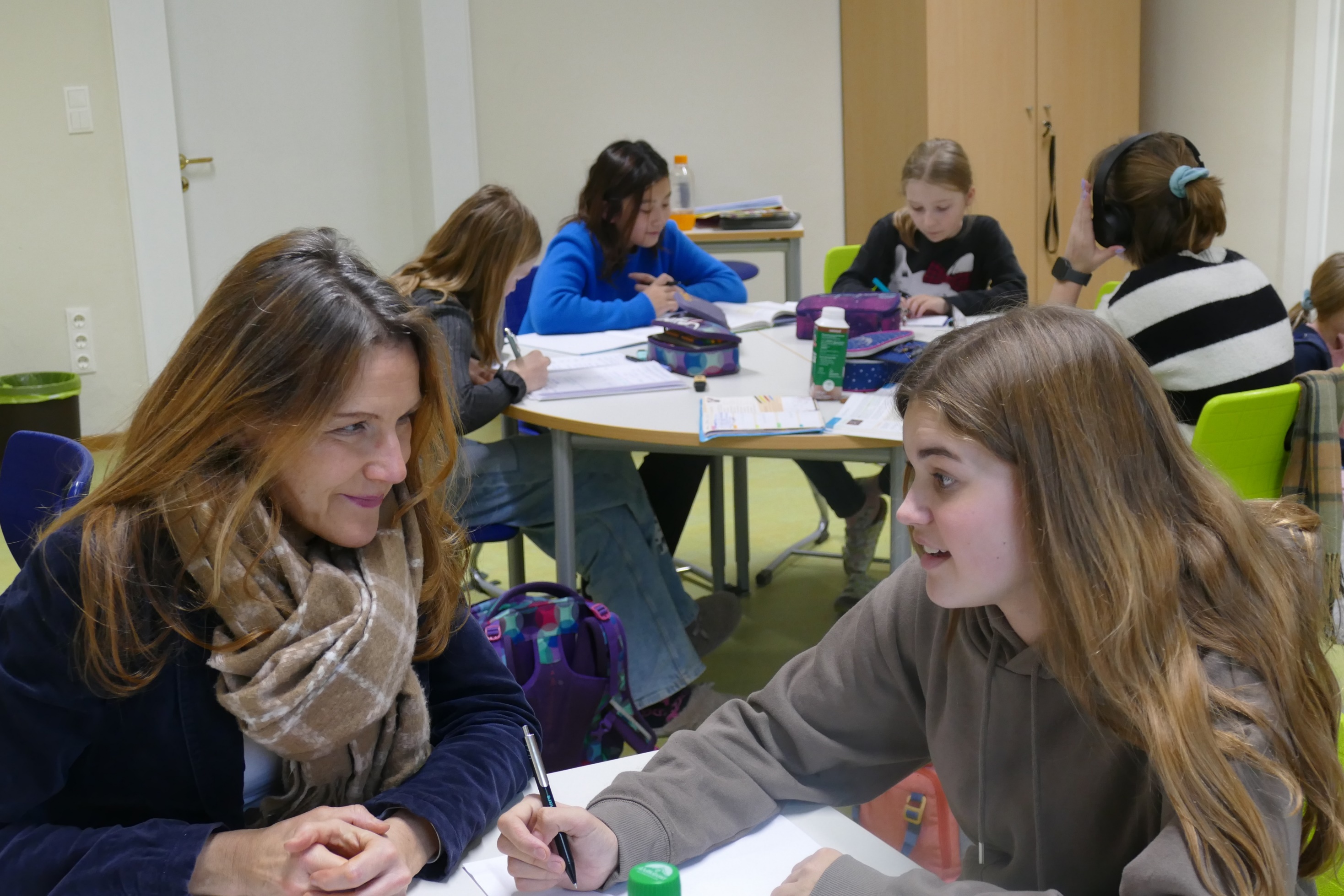 Zusammenarbeit Eltern
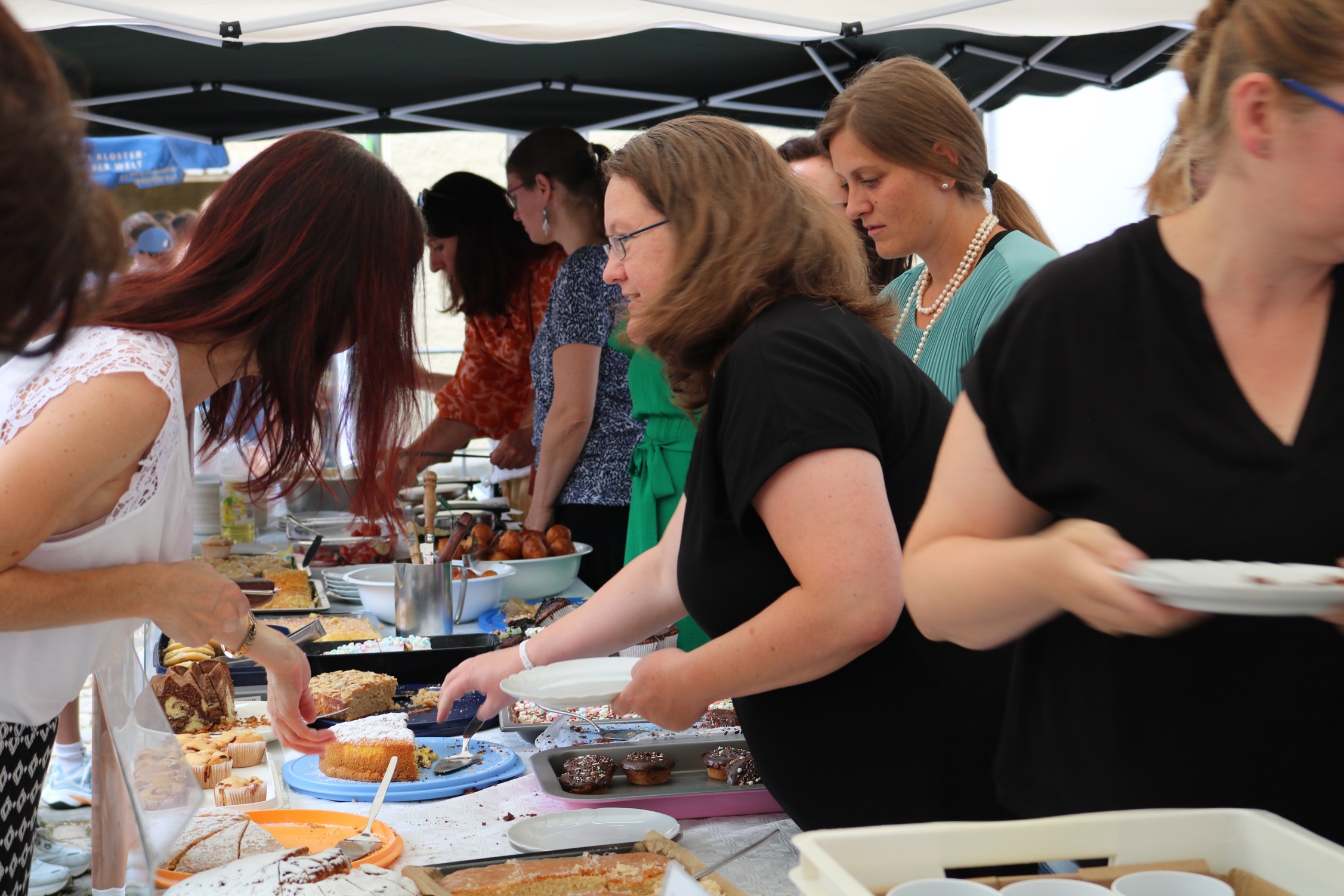 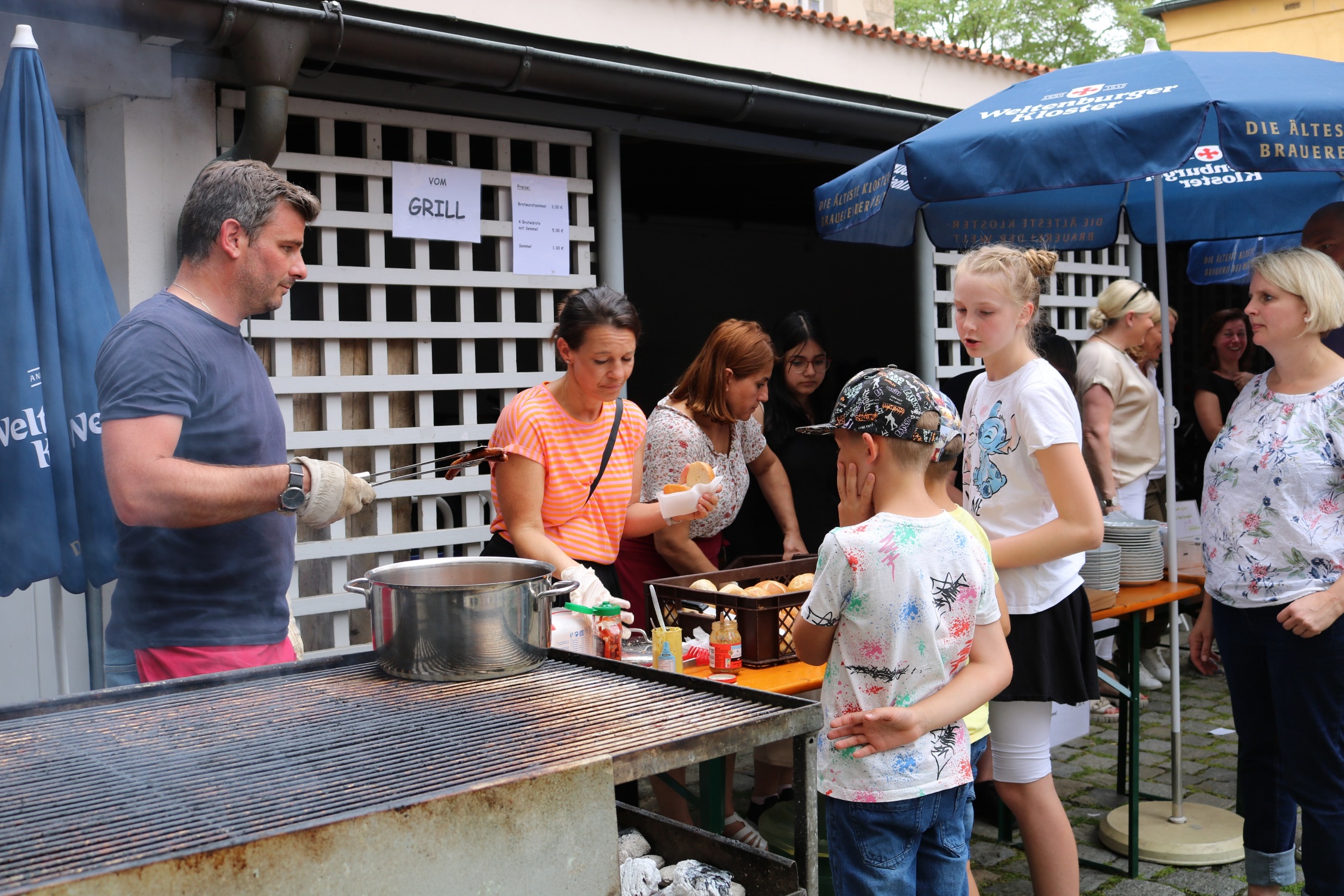 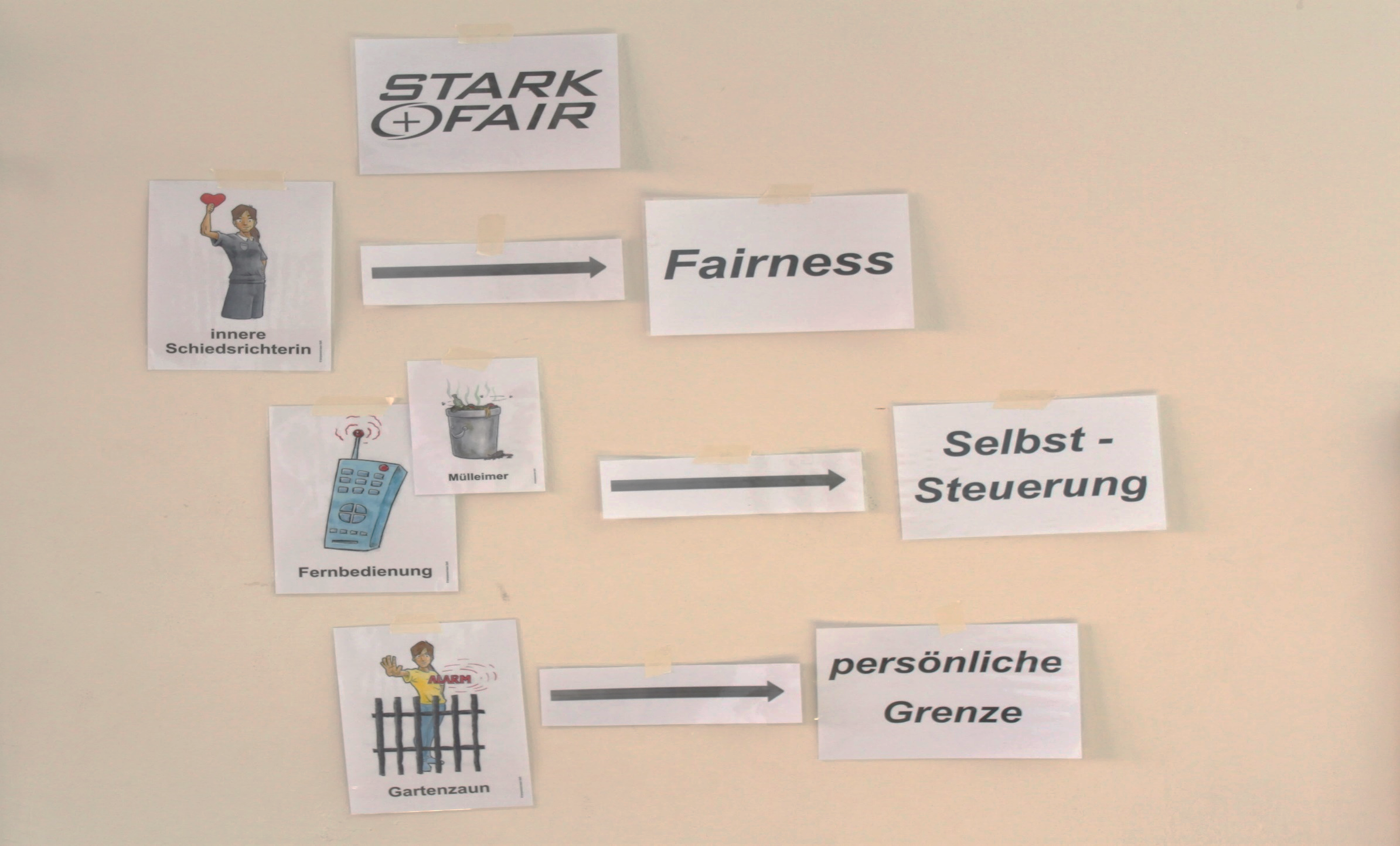 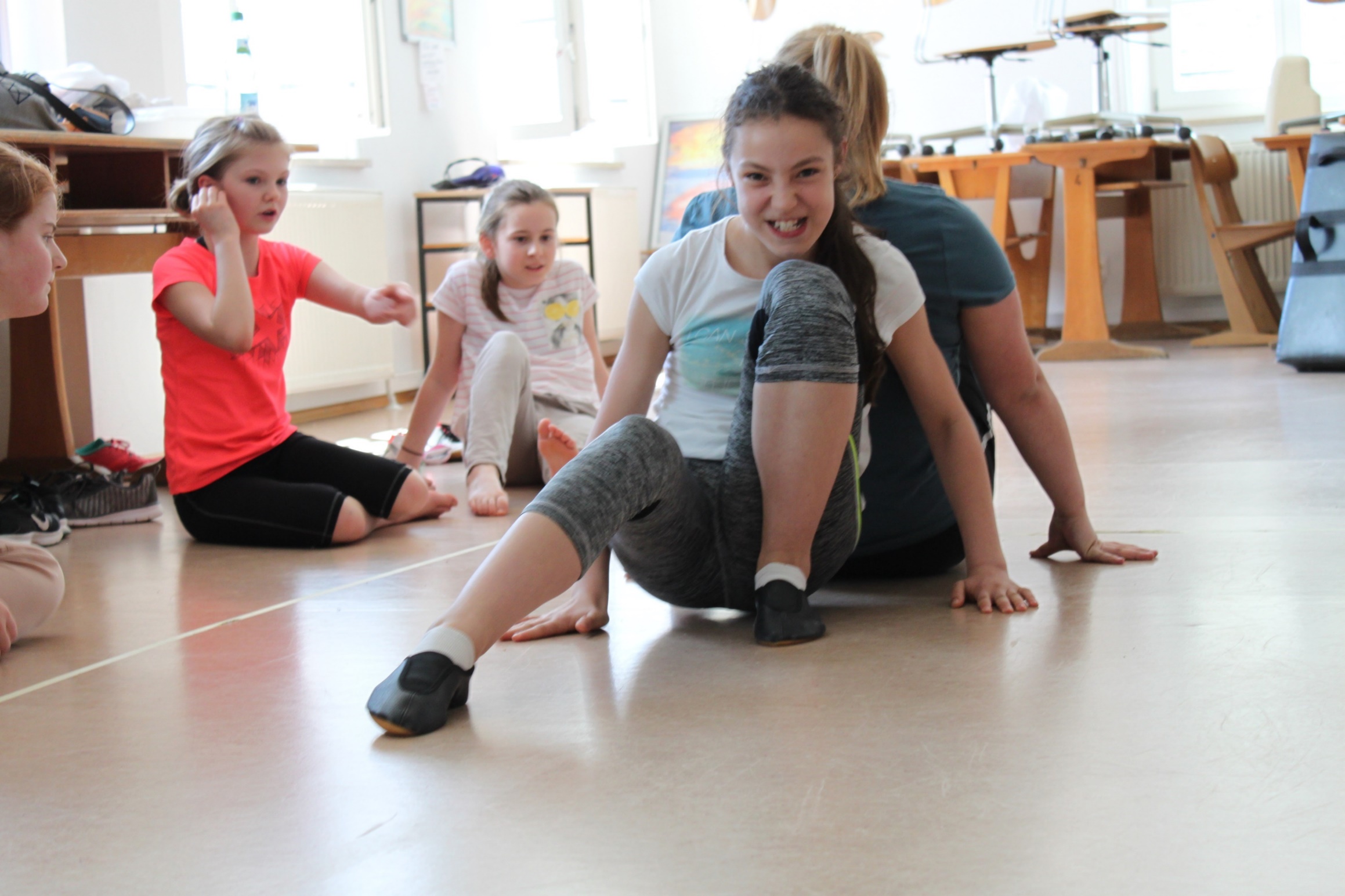 “Selbstbehauptungskurs“
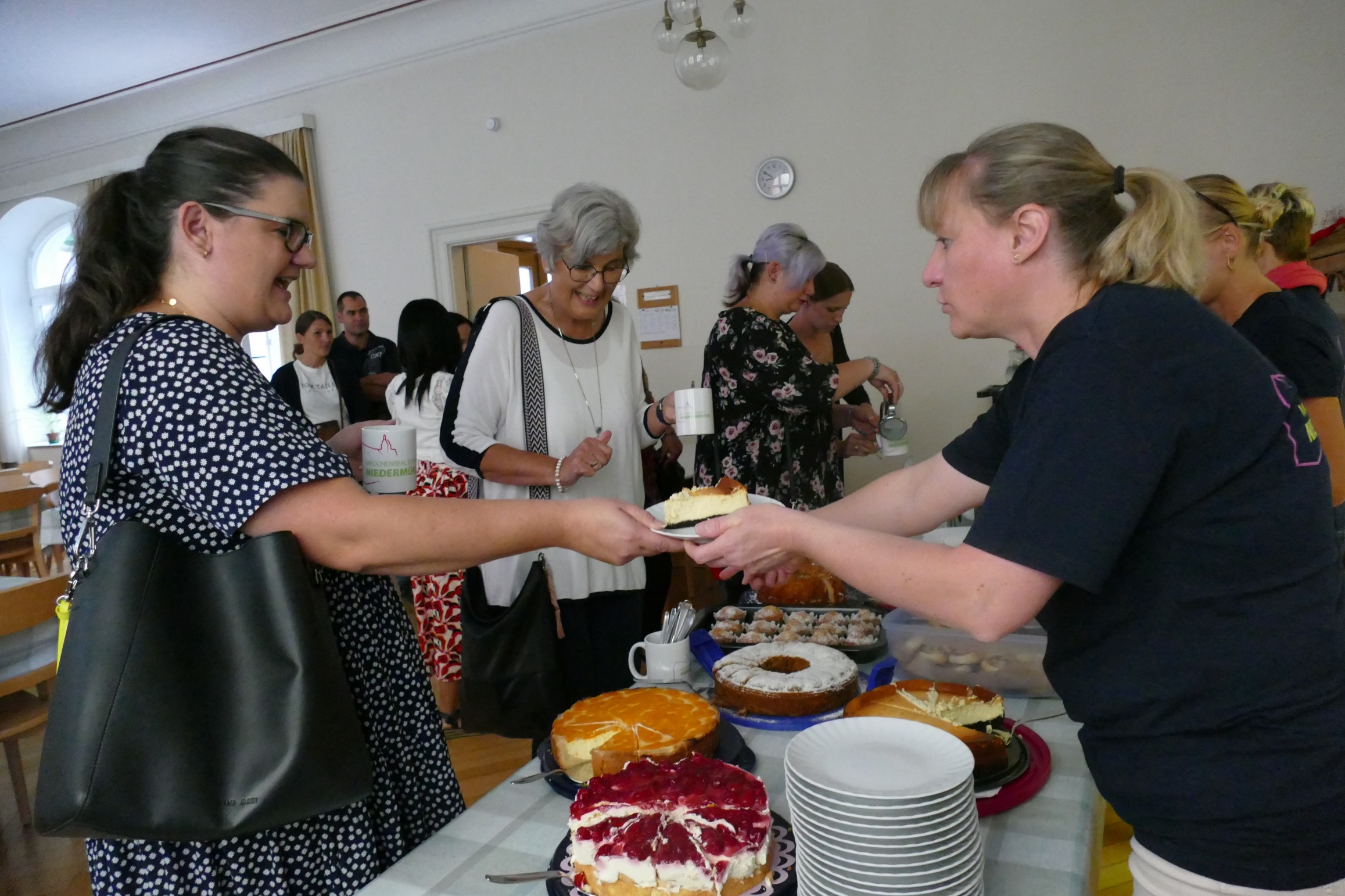 Elterncafé
Übertritt
Notwendige Unterlagen für die Einschreibung an der Mädchenrealschule Niedermünster :
Aufenthaltsgenehmigung
Übertrittszeugnis
Staatsangehörigkeitsnachweis
Familienstammbuch oder 
Geburtsurkunde und Taufschein
ggf. noch:
Nachweis der Erziehungsberechtigung
Einschreibung
am 6. Mai 2024
an der Mädchenrealschule 
Niedermünster 
von 08:00 – 12:00 Uhr 
und 13:00 – 17:00 Uhr
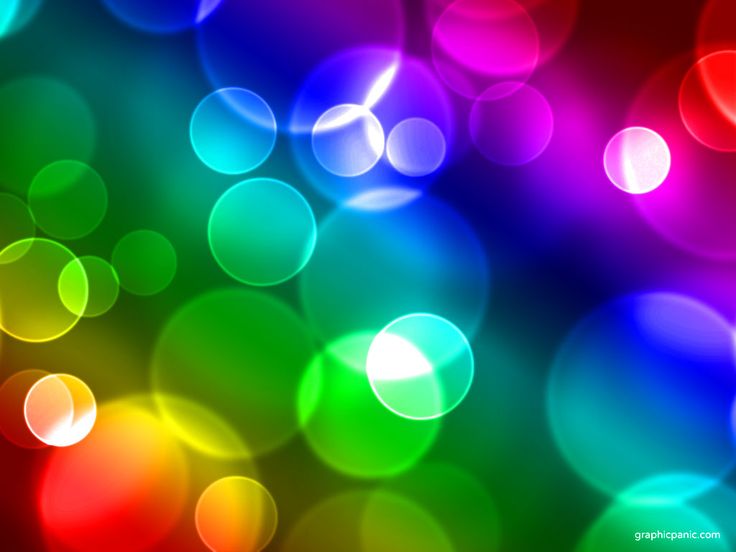 Probeunterricht
falls erforderlich
am 
14. - 16. Mai 2024
Vielen Dank für Ihre Aufmerksamkeit!
www.niedermuenster.de